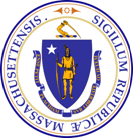 Advisory Council on Alzheimer’s Disease and All Other Dementias
Executive Office of Elder Affairs
Elizabeth Chen, Secretary

August 16, 2022
3:00-5:00 pm
Video Conference
8/9/2022
Agenda
Welcome, Logistics, Introductions (15 min)
Developing Approach for Building Diversity, Equity, and Inclusion (DEI) into the Council’s Work: Presentation & Discussion (35 min)
Younger-Onset Dementia and Equity Analysis Workgroup: Presentation & Discussion (30 min)
Council Member Roundtable Discussion (30 min)
Next Steps and Vote to Adjourn (10 min)
Building Diversity, Equity, and Inclusion into the Council’s Work
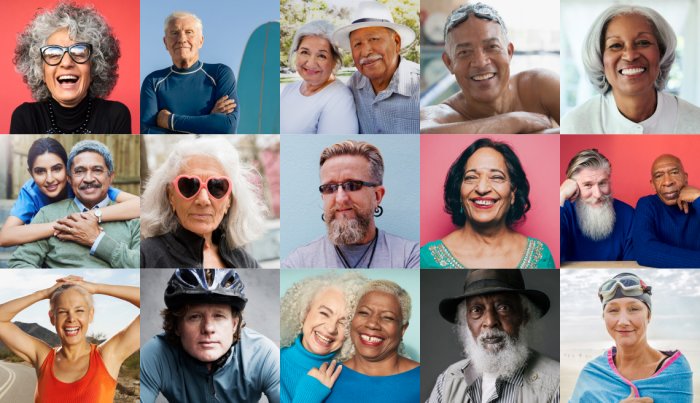 Workstream:  Equitable Access and Care
Workstream Lead:  Jatin Dave, MD
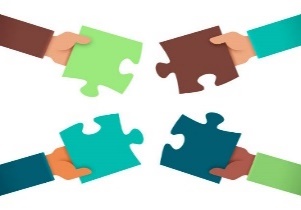 Definitions
Diversity - Any dimension that can be used to differentiate groups and people from one another.i
Equality vs. Equity - Equality has to do with giving everyone the exact same resources, whereas equity involves distributing resources based on the needs of the recipients.ii
Equality - Equality aims to ensure that everyone gets the same things in order to enjoy full, healthy lives.iii
Equity - Equity is defined as “the state, quality or ideal of being just, impartial and fair.” The concept of equity is synonymous with fairness and justice. To be achieved and sustained, equity needs to be thought of as a structural and systemic concept iv
Heterogeneous - Consisting of dissimilar or diverse ingredients or constituents v
Inclusion - The action or state of including or of being included within a group or structure. More than simply diversity and numerical representation, inclusion involves authentic and empowered participation and a true sense of belonging.vi
i.  US Department of Housing and Urban Development 
ii. Ellen Gutoskse, What’s the Difference Between Equity and Equality? 
iii and iv. Annie E. Casey Foundation. Race Equity and Inclusion Action Guide.
v. https://www.merriam-webster.com/dictionary/heterogeneous 
vi. Annie E. Casey Foundation. Race Equity and Inclusion Action Guide.
Massachusetts Racial and Ethnic Makeup
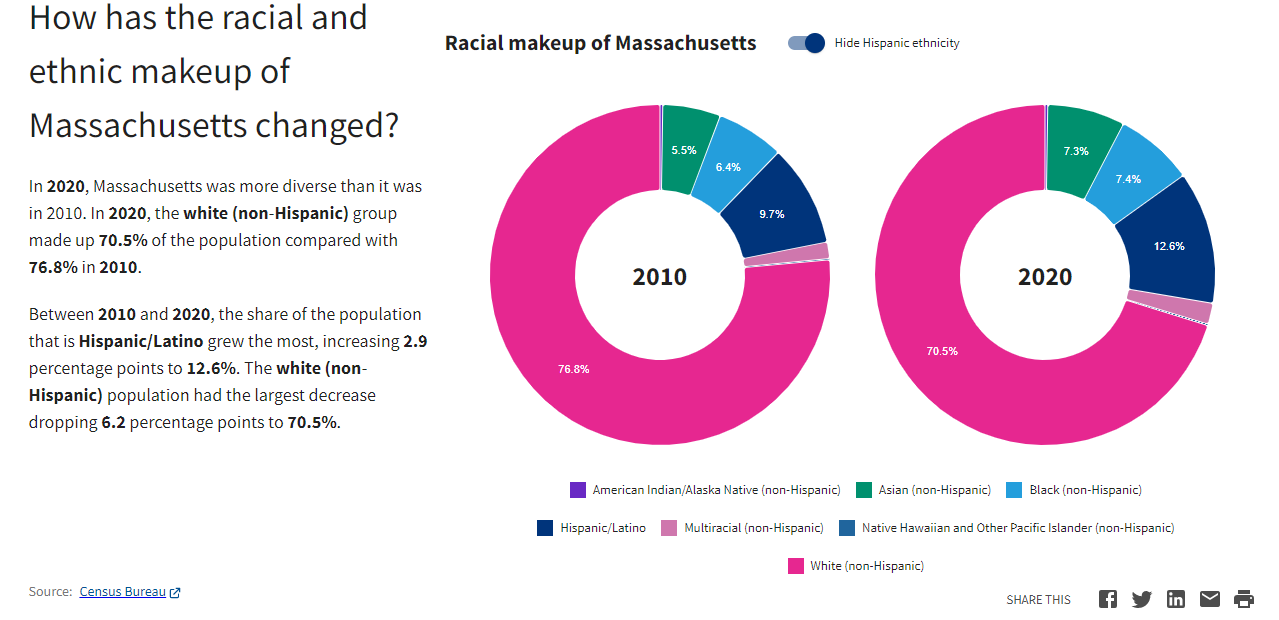 Non-English Speakers in Massachusetts
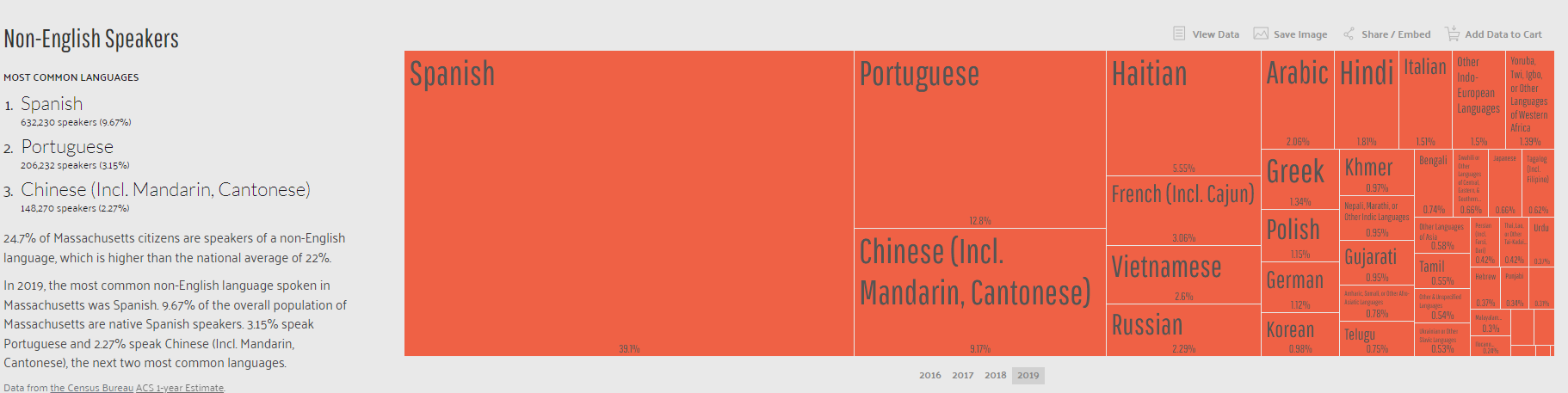 Source:  https://datausa.io/profile/geo/massachusetts#demographics
Examples of Underrepresented Groups
Black/African American (not Latinx) 
Latinx, including Brazilian/Portuguese speaking 
Cape Verdean
Immigrants and refugees
Asian immigrants (in order of number of people in MA: Chinese, Vietnamese, Khmer/Cambodian, Korean, Burmese) 
Individuals living in rural areas 
Individuals who are incarcerated 
Individuals with housing insecurity 
LGBTQ+ communities 
Native Americans 
People living alone with dementia
Individuals with intellectual and developmental disabilities (I/DD)
Blind or vision impaired 
People with hearing loss/late deafened
Veterans
Many Organizations Have DEI Strategies (Example)
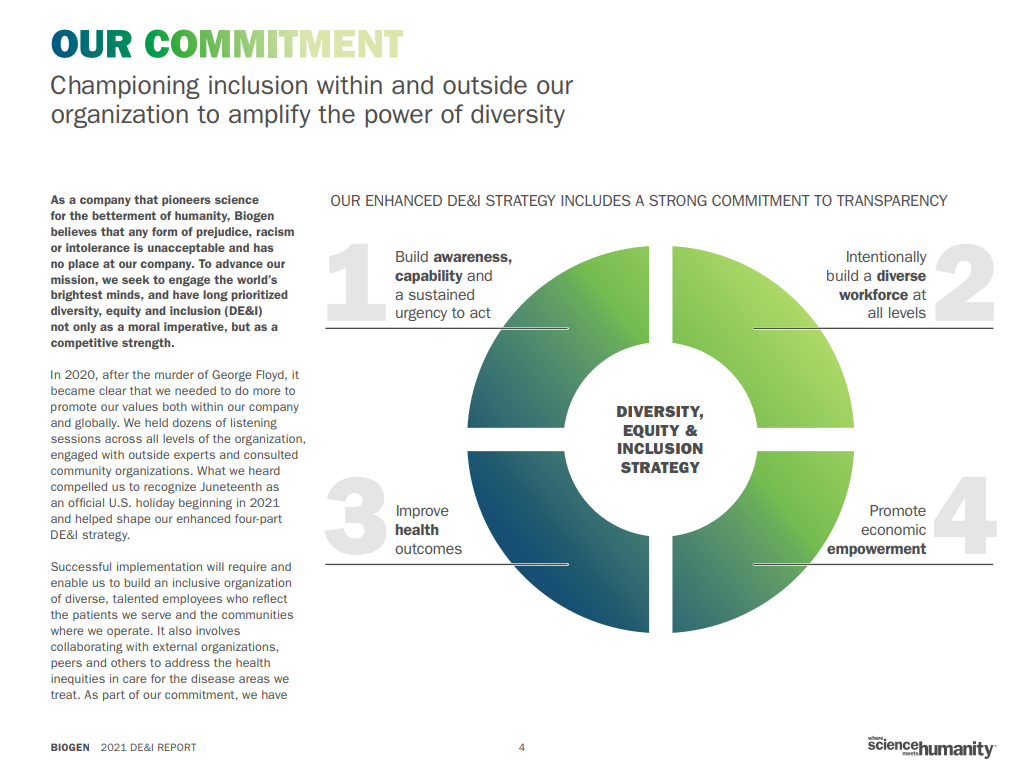 6                                          Source:  2021 Diversity, Equity & Inclusion Report, Biogen
Equity & Inclusion (EI) Team to Help Council Develop a DEI Vision & Pledge
As you know, we are in the process of building an “Equity & Inclusion (EI) team” and working on making it more heterogeneous. 
An EI Team kick-off meeting will be convened as soon as possible.
The EI team will be asked to review and edit a draft of the Council’s “vision” and “pledge” to promote DEI in our work.
Vision and Pledge to Promote DEI
DRAFT
VISION
The Massachusetts Advisory Council on Alzheimer's Disease and All Other Dementias envisions a Commonwealth that reflects the communities we serve and values and benefits all people affected by dementia equally — one that addresses cultural, economic, environmental, and other societal barriers. We recognize and value the lived experience of all Massachusetts residents affected by dementia and strive for equitable outcomes for all.
PLEDGE
As we work to achieve our goals, we pledge to:
Build and cultivate a culture of diversity, equity, and inclusion among all individuals working to advance the Council’s goals including the Council, its workgroups, focus groups, and other partners.
Listen to, learn from, respect, and value diverse life experiences and perspectives including the experiences of those disproportionally affected by societal barriers to dementia research, care, services, support, and decision-making.
Highlight and address inequities as we develop policy recommendations, programs, and resources for individuals and families affected by dementia and hold ourselves accountable for successes and failures.
Commit to residents affected by dementia that they will receive the support, services, and care needed to live healthy and meaningful lives.
[Speaker Notes: Please review this and send your comments and any suggested changes to Pam MacLeod.  
You will see this again with edits from this council as well as from the EI team.]
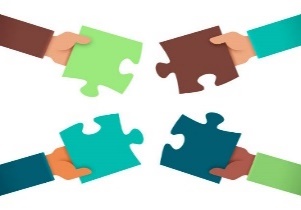 Diversity, Equity and Inclusion
Why Diversity, Equity, and Inclusion (DEI) Matter 
Some populations experience greater societal barriers than others to quality dementia care, support, and risk reduction
Some barriers are specific to dementia; some apply to all healthcare
Barriers exist for individuals before a diagnosis, after a diagnosis, and at every stage of the disease
People who are disproportionately affected by these barriers struggle at the beginning of their dementia journey and at each additional stage
As a potential reference for workgroups, we listed some examples of barriers and groups disproportionately affected by them (Appendix A)
[Speaker Notes: Examples of barriers:  “Lack access to screening and diagnosis;” and “no informal/family caregiver options”
Appendix A of this PPT is for Council member reference. You all have a copy.]
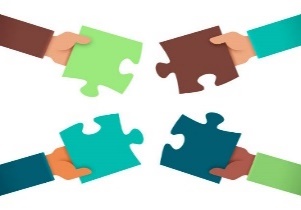 Goal and Objectives
Goal - Build a solid foundation of DEI into our work 
Objectives
Engage diverse Equity & Inclusion (EI) Team to: 
Identify barriers that may prevent certain groups from  benefiting from the Council’s work
Determine reasons for the barriers; identify approaches to eliminate them, weaken them, or mitigate their impact 
Refine recommended policies, implementation plans, activities, programs, or deliverables to achieve our DEI goal
[Speaker Notes: As stated in our state plan.]
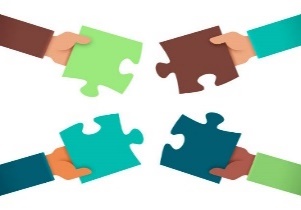 Support for Workgroups
Deploy members of the EI Team to work collaboratively with the workgroups to achieve our DEI goal
Prior to deploying the team’s members to advise workgroups, convene them to learn from each other by responding to the following:
What challenges have you encountered associated with dementia that are specifically due a lack of cultural understanding?
What benefits have you experienced when interacting with people who had a solid understanding of your cultural community?
[Speaker Notes: Responses can be around cultural understanding (or lack of understanding) experienced anywhere, e.g., among healthcare professionals, dementia care professionals, elder service agencies, senior centers, service providers, neighbors, friends, and family - just to name a few.]
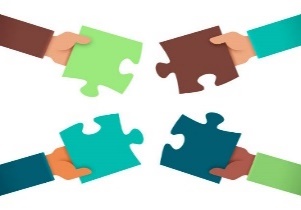 Proposed Approach
1.   Review & Provide Feedback 
Volunteers (“advisors”) from EI Team review the workgroup’s relevant materials or activities.
Provide feedback to the workgroup at one of its meetings.
Allow for Shared Leadership and Accountability
The workgroup leader/ Council member informs the Council of the status and next steps around addressing the advice provided.  
If the workgroup and advisors did not reach consensus at the workgroup’s meeting, the recommendation(s) and issues are discussed and voted upon by the Council.
Draft
8/9/2022
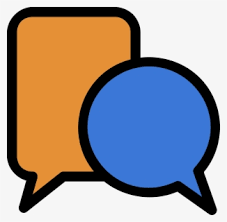 Questions for Council
How can we ensure that the Council’s membership reflects the diversity of the people we serve?
If you are a member of (or work with people within) an underrepresented group, is there anything you would like to share from your personal experiences before we convene the EI Team?
What challenges have you encountered or expect as we build DEI into our work?  
If you lead a workgroup, can you explain how this approach would be implemented within your workgroup in terms of your specific activities or work products?
Other ideas or concerns about how to incorporate DEI into our work?
[Speaker Notes: Council members may pick and choose which question(s) they would like to respond to.]
Advisory Council on Alzheimer’s Disease and All Other Dementias
APPENDIX A

Societal Barriers to 
Quality Dementia Care, Services, 
Support, and Risk Reduction
Some Examples of Societal Barriers and Groups Disproportionately Affected
Disclaimer - This list is for illustrative purposes and is not the result of a thorough or robust review of studies or data and should not be interpreted as such.
Some Examples of Societal Barriers and Groups Disproportionately Affected
Societal Barriers to Quality Dementia Care, Services, and Support
Disclaimer - This list of examples is for illustrative purposes and is not the result of a thorough or robust review of studies or data and should not be interpreted as such.
Advisory Council on Alzheimer’s Disease and All Other Dementias
APPENDIX B

Links to Helpful Resources
Links to Helpful Resources
Diversity, Equity, and Inclusion in Alzheimer’s and Dementia - PowerPoint Presentation, Alzheimer’s Association
Special report on Race, Ethnicity and Alzheimer’s in America, 2021 Alzheimer’s Disease Facts and Figures (Section 7), Alzheimer’s Association 
Diversity, Equity & Inclusion, Alzheimer’s San Diego
Diversity, Equity, Inclusion & Access, Minnesota Board on Aging
Better Brain Health through Equity: Addressing Health and Economic Disparities in Dementia for African Americans and Latinos, Milken Institute
LGBT and Dementia, Sage and Alzheimer’s Association
Connecting with Asian and Pacific Islanders (AAPIs) About Dementia, National Asian Pacific Center on Aging
Dementia and IDD, Eunice Kennedy Shriver Center, UMass Chan Medical School
The Most Costly Chronic Medical Condition in America: Experts Talk About the Rural Aspects of Alzheimer’s Disease and Related Dementias, Kay Miller Temple, MD 
Supporting Native American elders living with dementia, Jennifer Tinkelberg
Attacking cultural trauma and dementia among Vietnamese immigrants, UC Davis Health
Serving Hispanic Families, Home and Community Based Services for People with Dementia and their Caregivers: A Toolkit for the Aging Network, Alzheimer’s Association
Perspectives in Brief: Planning for the Next Phase in Alzheimer’s Disease: Partnering with Communities of Color, Biogen
Caregiver Factsheets from the Diverse Elders Coalition
Caregiver Factsheets from the Diverse Elders Coalition - DiverseElders.org  
What Providers Should Know About African American Family Caregivers 
What Providers Should Know About American Indian Family Caregivers
What Providers Should Know About AAPI Family Caregivers 
What Providers Should Know About Hispanic Family Caregivers 
What Providers Should Know About LGBT Family Caregiver 
What Providers Should Know About Southeast Asian American Family Caregivers
Younger-Onset & Equity Analysis Update & Next Steps
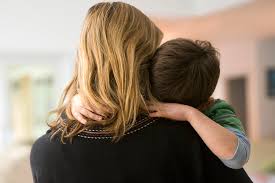 Workstream:  Equitable Access and Care
Workgroup: Younger-Onset & Equity Analysis Workgroup Lead:  Rhiana Kohl, PhD
Presenter:  Joe Montminy, Dementia Advocate and Workgroup member
Younger-Onset & Equity Analysis Workgroup Members
Younger-Onset & Equity Analysis Workgroup of the 
Council’s Equitable Access & Care Workstream:
Rhiana Kohl, PhD, Council Member (Workgroup Lead)
Mike Belleville, Council Member & Dementia AdvocateKathy Devine, Prescription Advantage Program Manager - EOEA Liz Gross, Caregiver
Chelsea Gordon, Director of Public Policy & Advocacy, Alzheimer’s Association, MA/NH ChapterJudy Johanson, Dementia Advocate - Mass. Alzheimer’s Disease Research Center, MGHTracy Lungelow, Caregiver
Joe Montminy, Dementia AdvocatePaul Mathew, MD, CaregiverBarbara Meehan, Council Member & Dementia Advocate/Former Caregiver
Younger-Onset & Equity Analysis Workgroup’s Charge
Workgroup’s Charge 

Conduct an analysis of the needs of people affected by younger-onset dementia and provide guidance for other teams on how to apply an equity and inclusion lens 
by using this population as a case study
Source:  The Council’s Annual Reports, April 2020 and April 2021
Younger-Onset and Equity Analysis Workgroup’s Goal
Our Goal

Address unmet needs and close gaps in equality, equity, and inclusion for people living with 
younger-onset dementia and 
the people who care for them
Accomplishments & Updates
Identified challenges or unmet needs associated with younger-onset dementia 
Examined each need through an equality and equity lens by identifying why they remain unmet:
Accomplishments & Updates 
(Continued)
Developed a list of state supported services & supports available for older adults living with dementia 
Examined eligibility and age restrictions around each service and support 
Identified those unavailable or not easily accessible to younger adults
Accomplishments & Updates 
(Continued)
Determined if the unmet needs resulted from barriers to equality or equity and categorized them within six themes:
Next Steps
Prioritize unmet needs and develop recommendations to address them 
While preparing our recommendations, we will likely focus on developing approaches to address:
Building awareness of and expanding access to services and supports for those living with younger-onset dementia and the people who care for them
Provide Council with recommendations around unmet needs falling within the purview of the Council's other workstreams
Next Steps (Continued)
At a future Council meeting, we will provide: 
Our recommendation(s) and justification in terms of challenges, unmet needs, and feasibility
Proposed implementation plan(s)
Younger-Onset & Equity Analysis Workgroup
Questions or Comments?
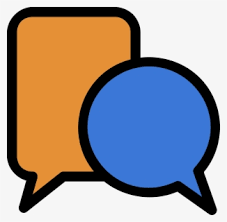 Council Member RoundtableDiscussion
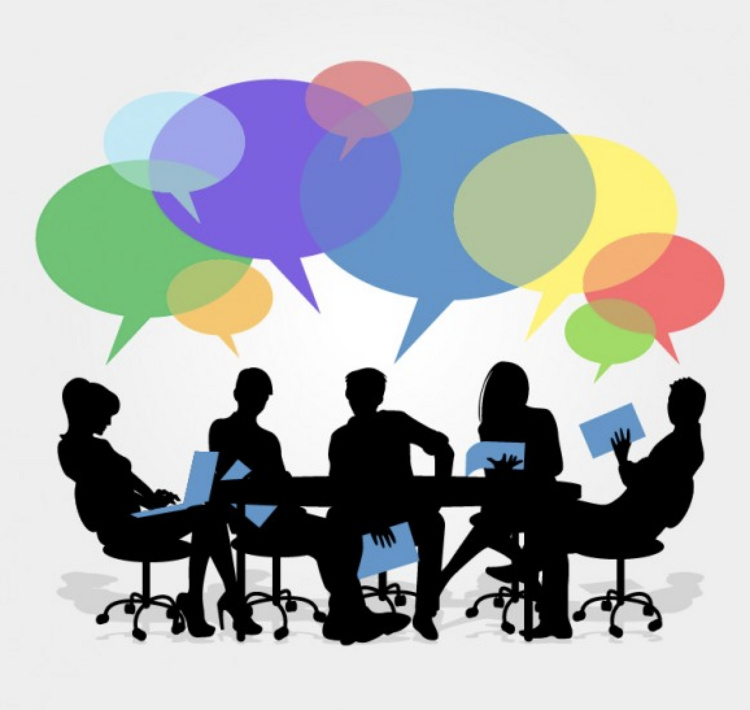 Next Steps & Vote to Adjourn
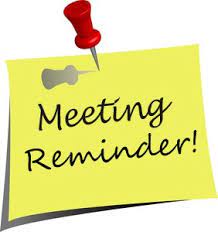 Next Meeting:
November 1
3:00 to 5:00 pm

Location: Video Conference
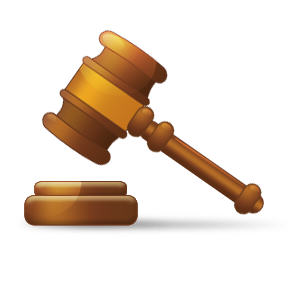 Vote to Adjourn